berlinska dada, februar 1918.i dada u nemačkoj (vajmarska republika 1919-1933)predavanje: sreda, 18. mart 2020literatura: M. Gale, Dada & Surrealism, Phaidon, London, 1997, 115-170P, Gej, Vajmarska kultura, Geopoetika, Beograd, 1998, 1, 4. i 5. poglavlje
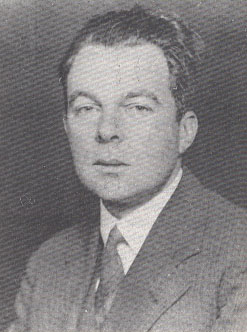 - Huelsenbeck je u svojim “Memoarima dada bubnjara’ pisao o svom povratku u Berlin iz Ciriha na početku 1917, o situaciji koja se se pretvorila u tragičnu, o tome kako su mnogi njegovi prijatelji bili ubijeni u borbi, kako je problem hrane očajnički zaokupljao svakoga.
- U svom članku ‘Novi čovek’ koji je bio objavljen u Neue Jugend (maj 1917) Huelsenbeck je zapravo izvređao burgera i sve njegove preostale hijerarhije i to je Huelsenbecka uvelo kao kulturnog aktivistu u prestonicu, anticipirajući lansiranje berlinske dade sledećeg proleća
- Huelsenbeck: “postoji razlika između mirnog sedenja u Švajcarskoj i leganja u vulkan, kao što to mi činimo u Berlinu”
RICHARD HUELSENBECK
 (1892-1986)
događaji i unutar i izvan Nemačke
- ulazak US u rat u proleće 1917;
- uspeh boljševičke revolucije u Rusiji probudio je nadu da bi se vladavina proleterijata mogla izvesti i na industrijalizovanom Zapadu. 
- Lenjinovo povlačenje Rusije iz rata početkom 1918 izgledalo je kao da je potvrdilo solidarnost među radnicima svih nacija protiv militarističkih ambicija njihovih gospodara (ruska revolucija je podstakla pobune u Nemačkoj armiji i mornarici, a zajedno sa štrajkovima u Berlinu doprineli su okončanju rata)

Među Nemcima raste svest o industrijalcima i generalima koji su profitirali na račun običnog vojnika;
napušteni od države, bivši vojnici su prosili na ulicama da bi preživeli.
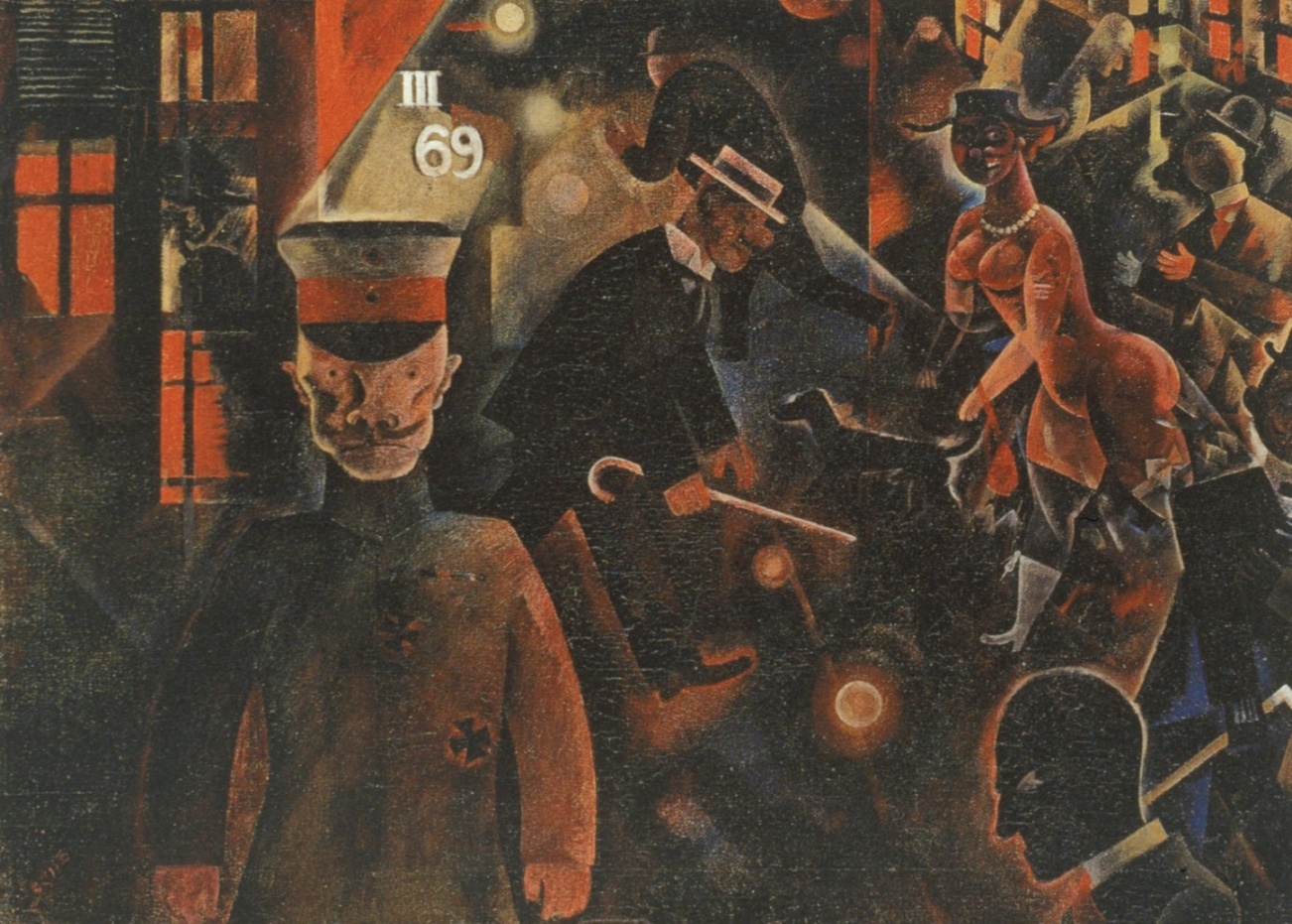 Georg Grosz, Opasna ulica (Gefährliche Straße), 1917, 48 × 66 cm.Lugano, coll. part.
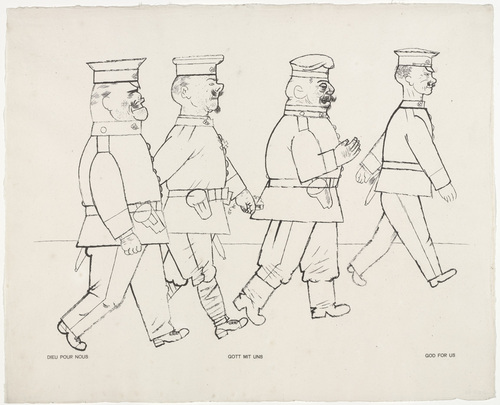 GEORGE GROSZ, Bog s nama, list iz mape Bog s nama (Gott mit uns), 1919 (Malik-Verlag, Berlin, 1920)

Videti na: https://www.moma.org/collection/works/67039
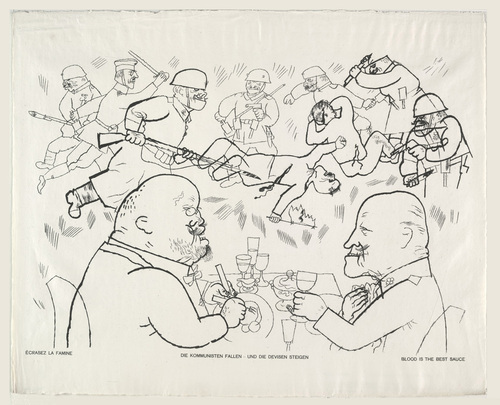 GEORGE GROSZ, Krv je najbolji preliv, list iz mape Bog s nama (Gott mit uns), 1919 (Malik-Verlag, Berlin, 1920)
BERLIN
1917 (februar): Huelsenbeck se vraća u Berlin 
1918: Soiree u Neumenn’s Graphisches kabinett (22 januar): Huelsenbeck je čitao svoju zvučnu poeziju i u improvizovanom govoru  napao je ekspresionizam, koji je optužio za kompromis sa establišmentom dok su drugi govornici, iznenadivši se, prigovarali da im je veče oteo neko ko traži kontroverze; Johannes Baader naziva sebe Predsednikom društva Oberdadaističke intergalaktičke nacije (februar); Huelsenbeck piše ‘Dada Manifesto’; Huelsenbeck, Hausmann i Grosz organizovali veliki Dada soiree u Berliner Sezession (12. april); Club Dada formiran je u aprilu; Raul Hausmann objavljuje ‘Materal der Malerie, Plastik and Architektur’ i ‘Syntetis Cinema Painting’ (oktobar); Velike demonstracije u organizaciji  Spartakista (8 December)
1918: Hausmann/Hoch – otkrivaju tehniku fotomontaža (leto)  (ili je to bio Heartfield 1915-1916)
1919: Spartakističke pobune u Berlinu, Štutgardu, Nirnbergu, Bremenu, Dizeldorfu (6-12 januar); Berlin: Baader sebe proglašava za  ‘Predsednika Univerzuma’ (6 februara); izlazi ‘Jedermann sein eigner Fussball’ (Svako svoju fudbalsku loptu), izdavači: Wieland Herzfelde, Grosz i Walter Mehring sa Heartfieldovim fotomontažama; Prva Dada Izložba (maj 1919); Prvi broj ‘Der dada’ (Hausmann and Baader) sa Carinim tekstom (juni 1919); ‘Grosse Dada Messe’ u Galerie Burchard (Juni- Avgust);
1920 Prvi međunarodni Dada sajam (Dada Messe), Otto Burchard Gallery, Berlin
1921: Berlin: Hausmann, Arp, Puni, Moholy-Nagy: ‘Zahtev za elementarnom umetnošću’ (Oktobar)
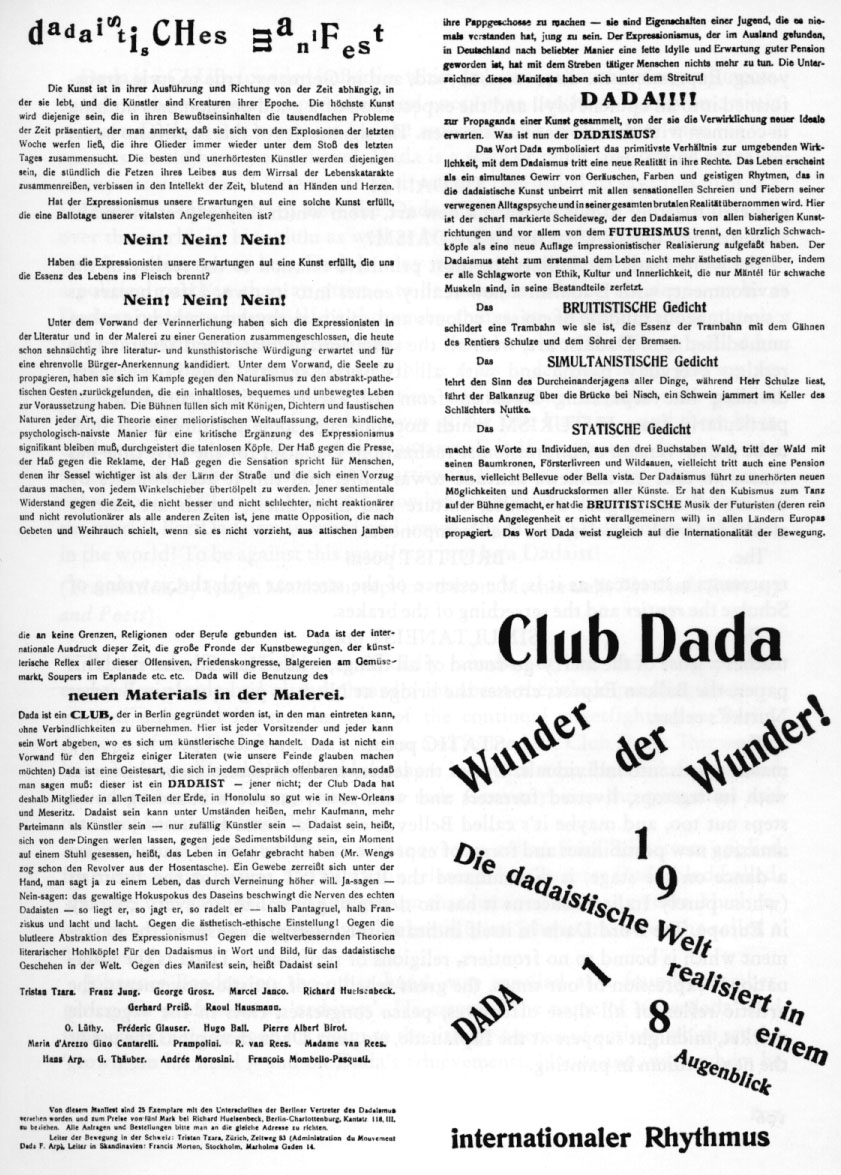 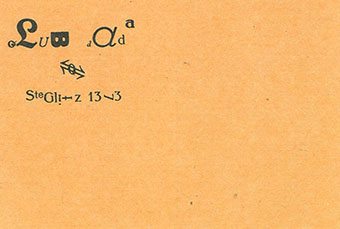 Postcard for Club Dada by Johannes Baader and Raoul Hausmann, c. 1919.
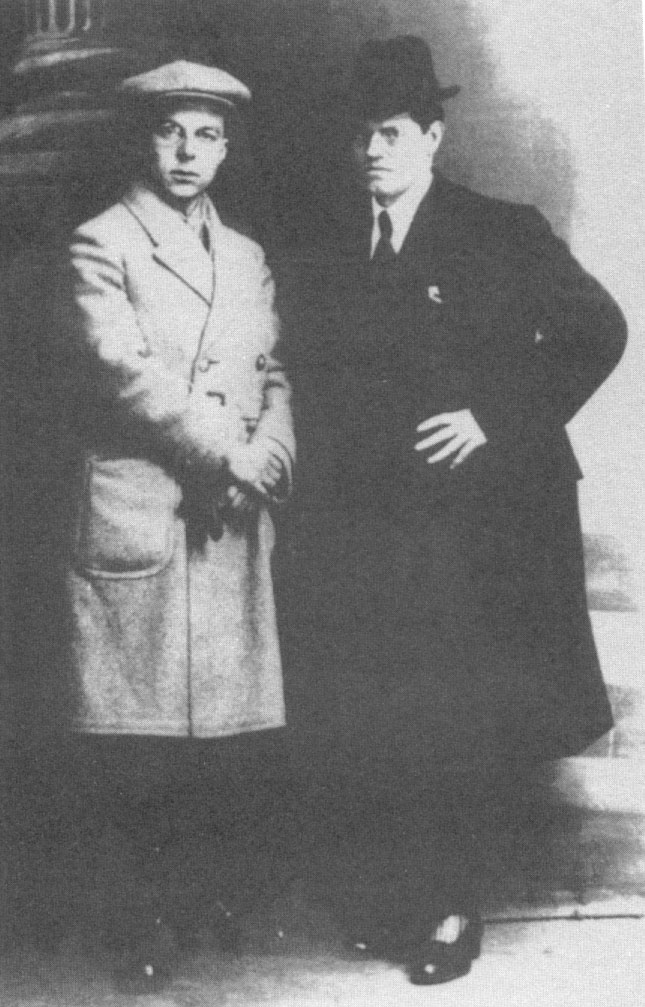 Richard Huelsenbeck (left) and Raoul Hausmann, in Dada Almanach / Richard Huelsenbeck, Berlin 1920

Klub Dada je bilo labavo udruženje
najpoznatiji članovi bili su Valter Mering, braća Viland Hercfelde i Džon Hartfild (ovaj drugi je svoje ime promenio /’internacionalizovao’ u znak protesta protiv nacionalizma i rata) i drugi umetnici kao Georg Gros, Johanes Bader, Hana Heh i Raul Hausman.


Članovi su bili izabrali za sebe humorističke pseudonime koji su sugerisale šta je to što oni rade u klubu: Heartfield je bio ‘monteur dada’ (inženjer-umentik), njegov brat ‘Progress dada’, Gros je bio ‘maršal’ i ‘propaganddada’, filozofski raspoložen Hausmann bio je ‘Dadasoph’, a Baader “Oberdada’.
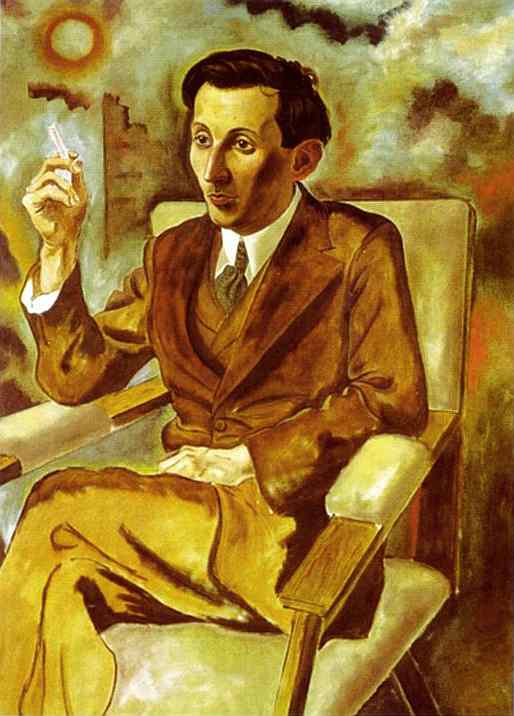 Walter Mehring (1896 –1981)
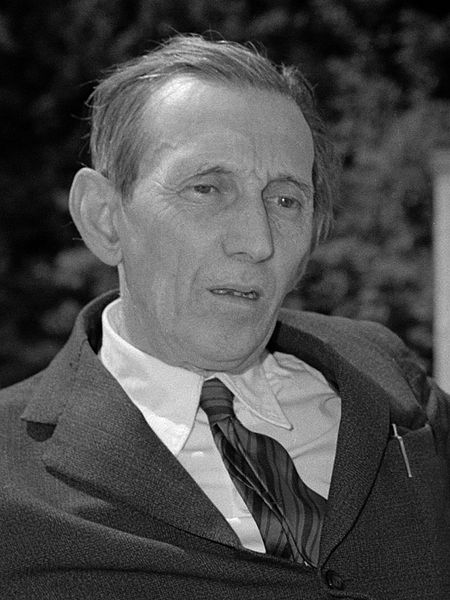 George Grosz, Portret pisca Waltera Mehringa, 1925. Koninklijk Museum voor Schone Kunsten, Antwerp, Belgium
Wieland Herzfelde i George Grosz na suđenju zbog bogohuljenja, 1930.
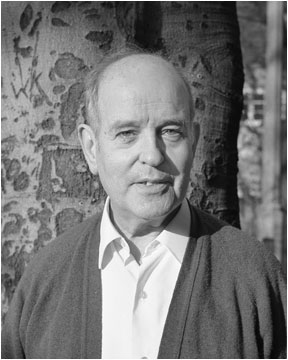 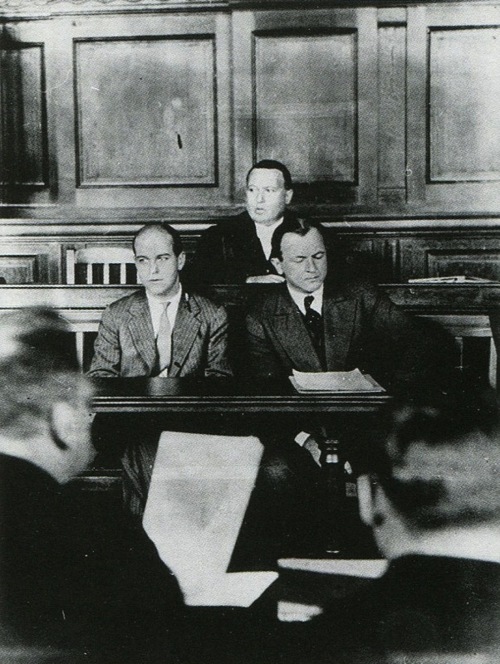 Wieland Herzfelde,
Istočni Berlin, 1969
John Heartfield
Berlin 1891 - Berlin 1968
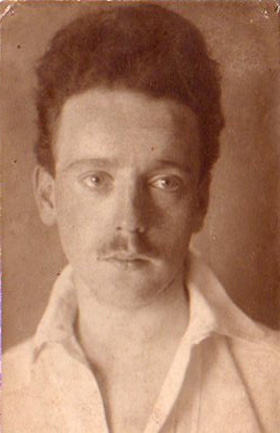 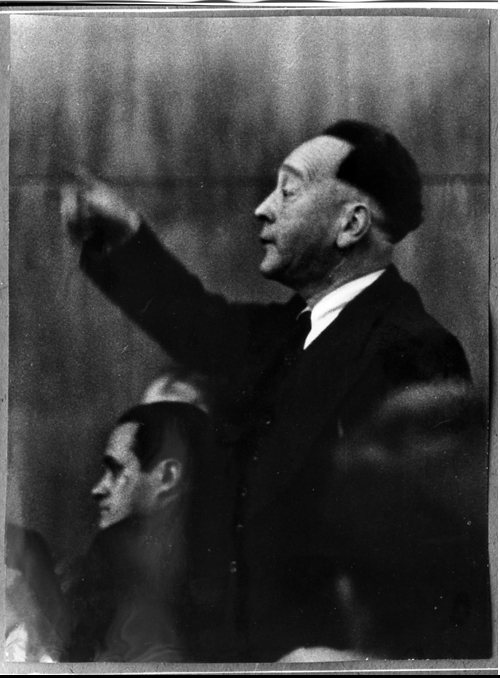 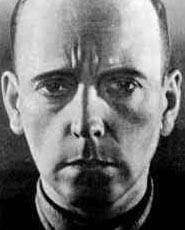 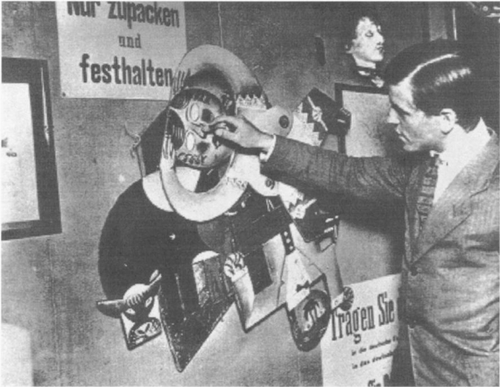 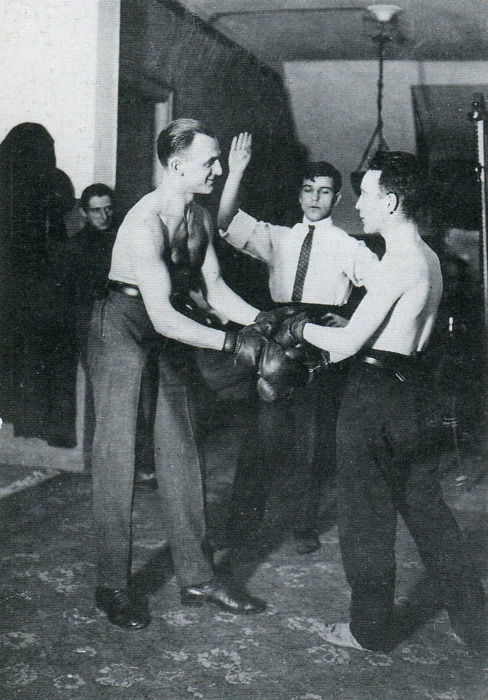 Wieland Herzfeld ispred “pokretne slike” Ota Diksa na Prvom međunarodnom Dada sajmu, Berlin 1920
Erwin Piscator (u pozadini), George Grosz, Wieland Herzfelde, John Heartfield, c. 1920 (ili 1924)
Naslovna strana Allgemeine Illustrierte Zeitung (AIZ):"Der Sinn des Hitlergrusses: Kleiner Mann bittet um grosse Gaben. Motto: Millonen Stehen Hinter Mir!" (Značenje Hitelorovg pozdrava: mali čovek traži velike poklone. Moto: Milioni su iza mene!) 16 October 1932
Poštanska marka Nemačke demokratske republike 1971 sa licem J. Heartfielda
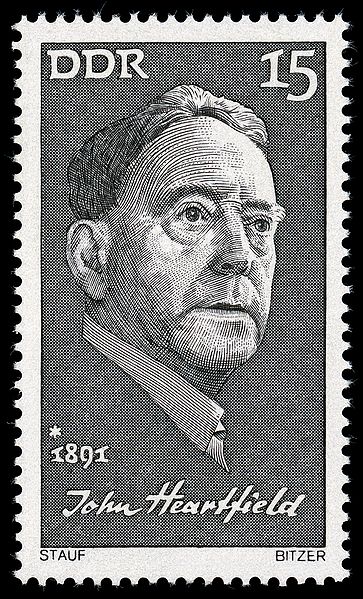 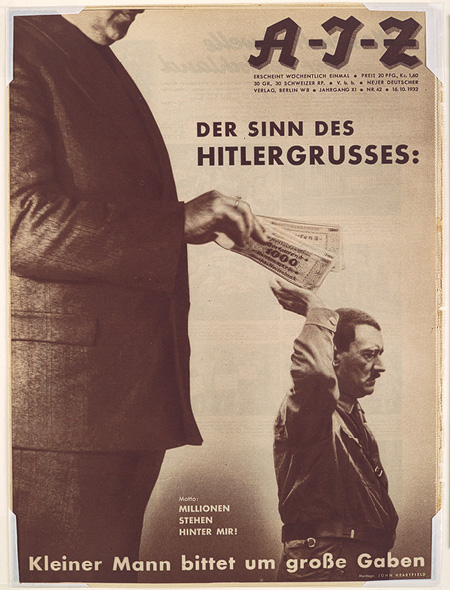 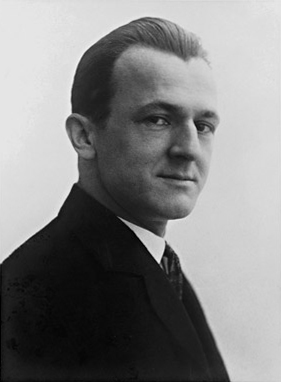 George Grosz (1893 –1959)
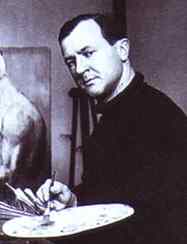 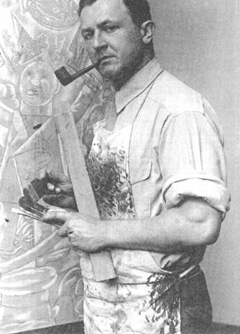 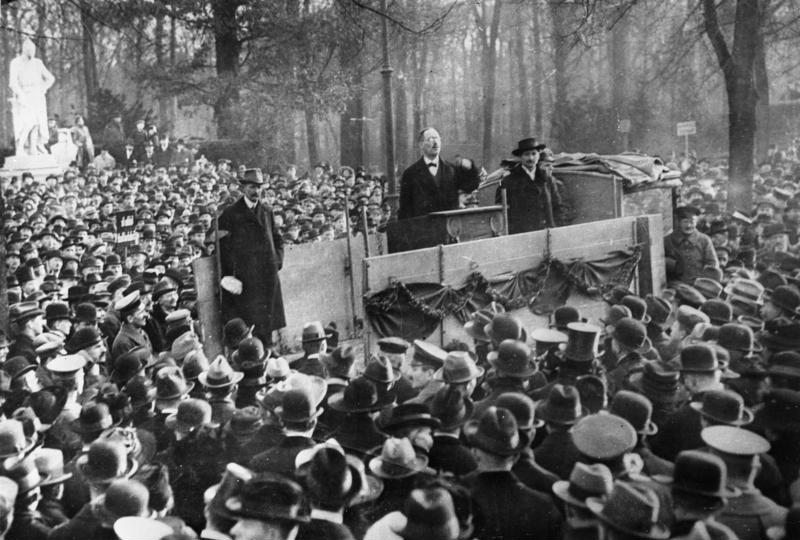 Miting u Tiergartenu,
Decembar 1918.
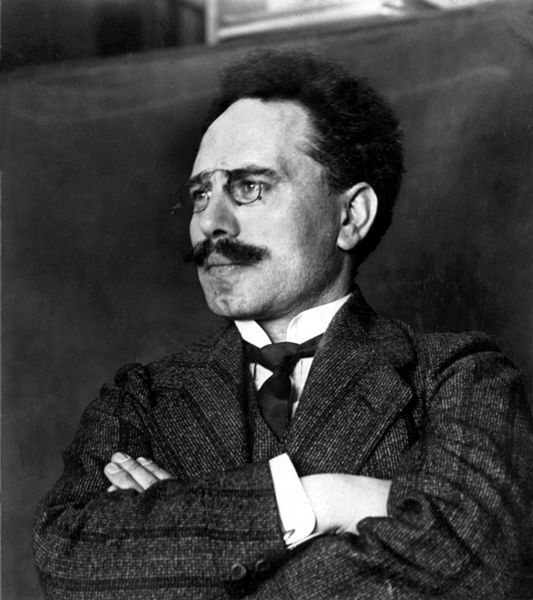 krajem 1918. revolucija u Berlinu i u Minhenu
Karl Liebknecht (1871-1919) (ca. 1911)
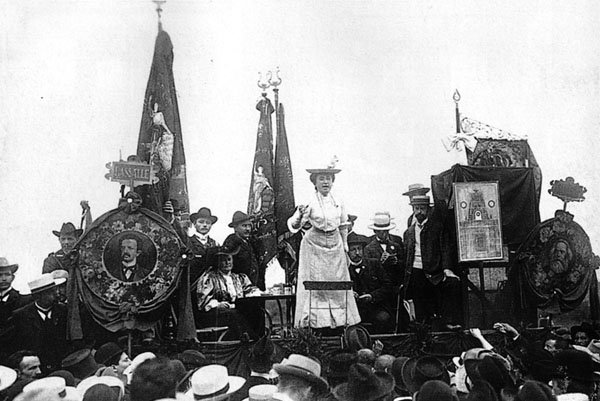 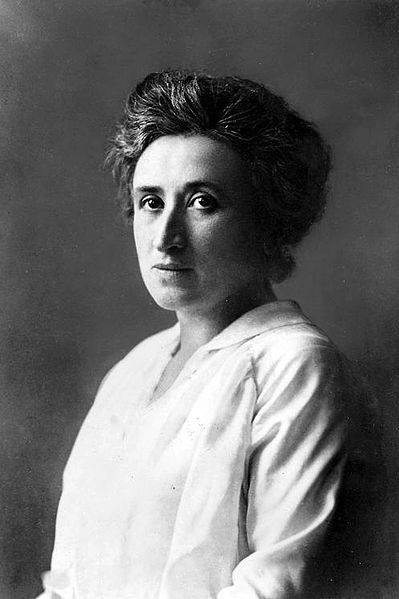 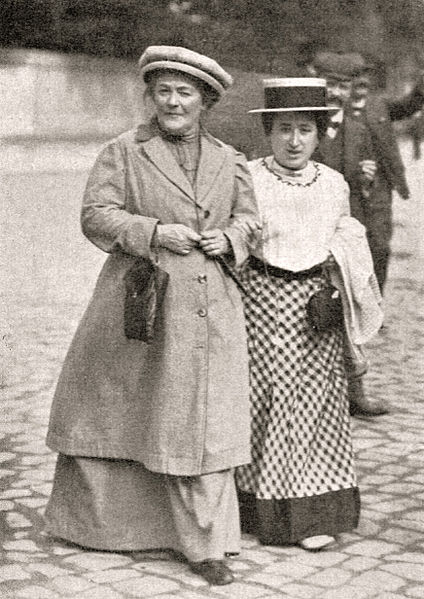 Luxemburg se obraća na skupu 1907.
Rosa Luxemburg (1871 – 15 January 1919)
Klara Cetkin i Roza Luksemburg 1910
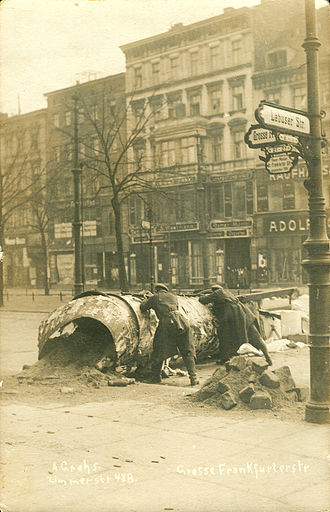 Januar 1919: barikade na berlinskim ulicama tokom Januarskog (Spartakističkog)ustanka
Memorijal Rozi Luksemburg na mestu gde je njeno telo bačeno u Landwehr-kanal u Berlinu
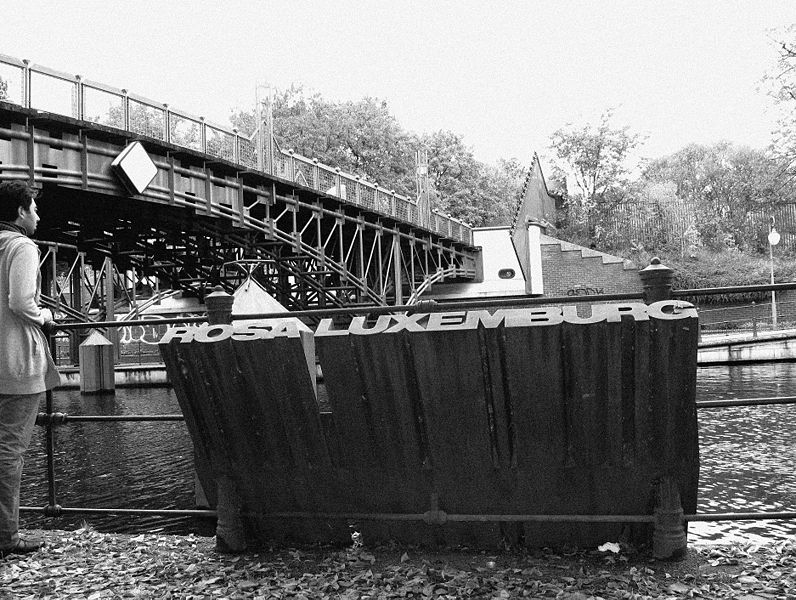 Sahrana Libknehta i 30 drugih žrtava Januarskog ustanka 25. januara, 1919
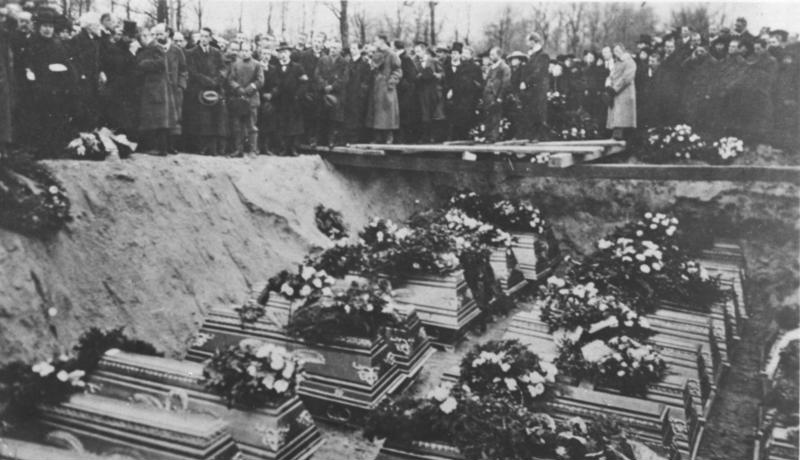 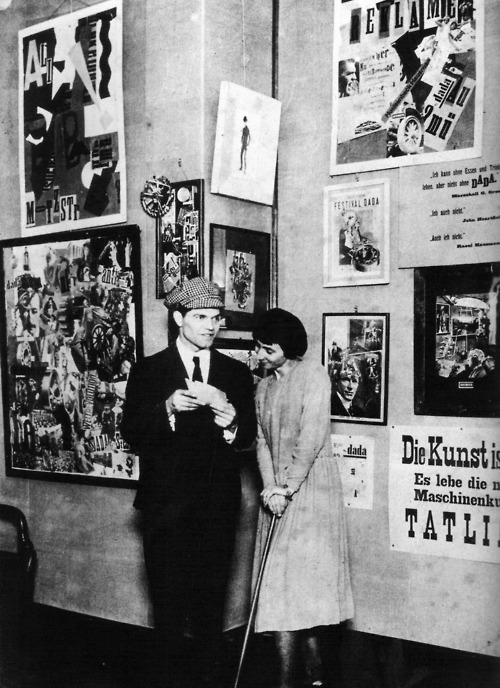 Raoul Hausmann i Hannah Höch na Prvom međunarodnom Dada sajmu, Galerija Otto Burchard, Berlin, juni 30, 1920
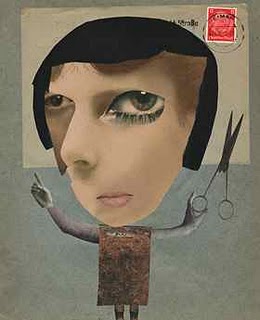 Hannah Höch  1889 –1978
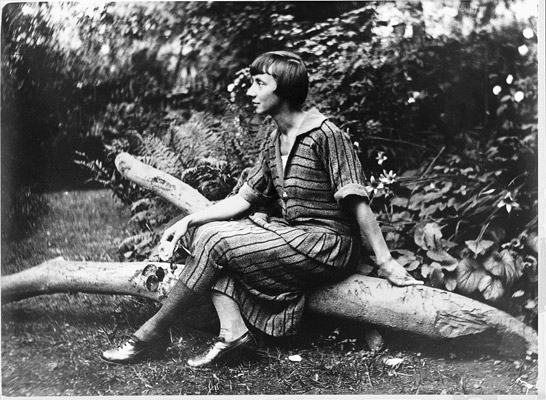 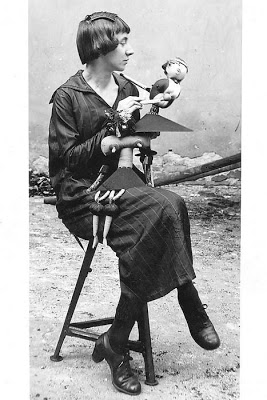 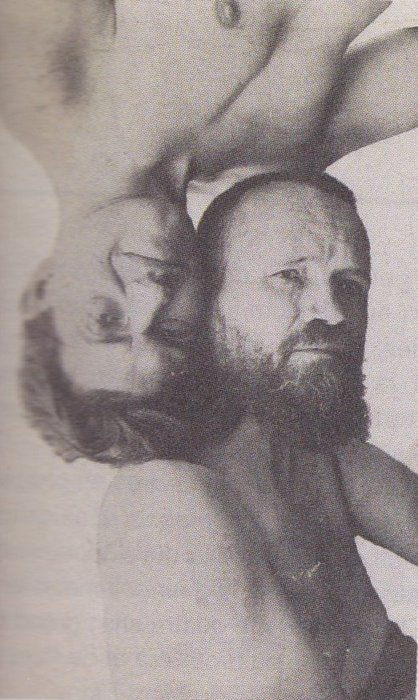 Johannes Baader ( 1875–1955), Raoul Hausmann, Dupli portret Baader-Hausmann, fotomontaža, 25,4 x 15,8 cm, 1919-1920, Kunsthaus Zurich
Dupli portret Johannesa Baadera i Raoula Hausmanna, 1919. Fotografija izgubljenog originala [Musée d'art moderne, Centre Georges Pompidou, Paris]
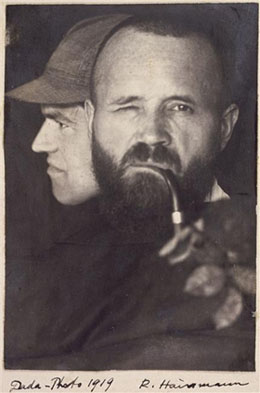 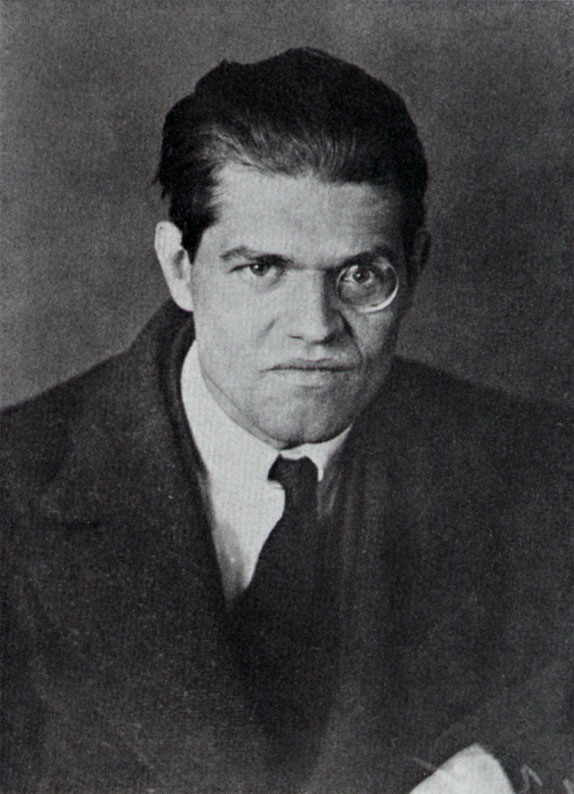 Raoul Hausmann
 1886 –1971
Hausmann je započeo kao slikar i skulptor ali pristupanjem Klubu dada počinje da piše manifeste i radi i sa slikama i rečima.
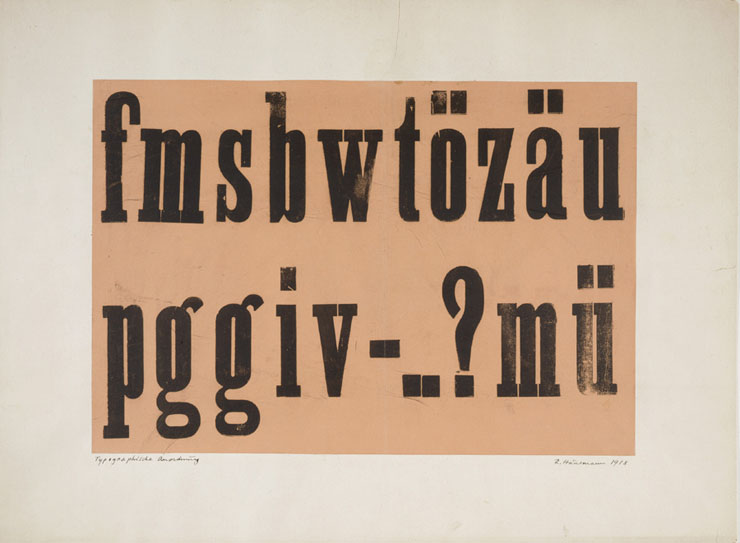 FONETSKA POEMA


Hausmann, f m s b w t ö z ä u, 1918 , fonetska poema (33 x 48 cm) [collection Centre Georges Pompidou, Musée national d'art moderne, Paris].
kao umetnik beskrajno inventivan bitan za razvoj najefektnije i originalne forme berlinske dade – fonetske poeme (i optophonetic – zamisao da budu vizuelni ekvivalent izvođenju poeme – Huelsenbeck) i fotomontaže
Hausmann, O F F E A H B D C, 1918 , fonetska poemaPoster poem, mounted on board (33 x 48 cm) [Collection Berlinische Galerie, Berlin].
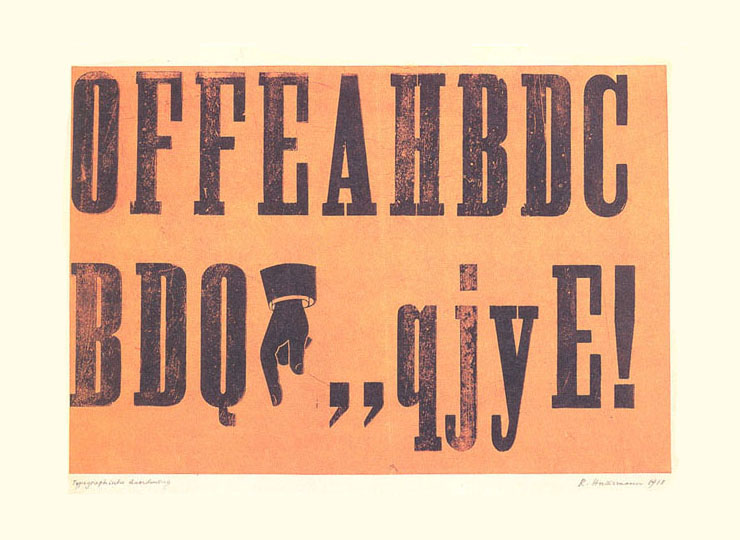 Raoul Hausmann, tipografija naslovne strane Cluba Dada. 1918

Koristili nasumično orijentisana slova, slova različite veličine, kombinaciju različitih tipova slova – izobličavalo očekivanja čitalaca, ali i reflektovalo konfuziku između slike i informacije u bilo kojoj gradskoj ulici (reklame, plakati, novine, natpisi u izlozima i na prodavnicama) – urbano iskustvo različito od ekspresionističkog (grad opresivno i uznemirujuće mesto alijenacije) – dade: mnogostrukost i intenzitet vizuelnog iskustva
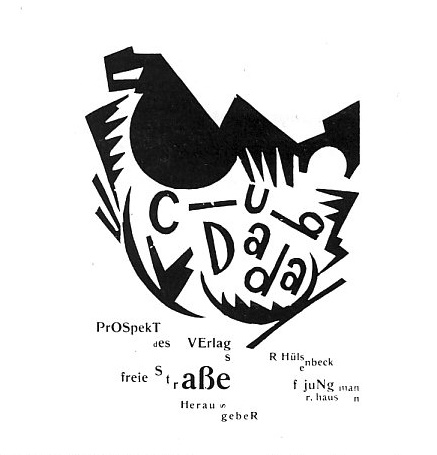 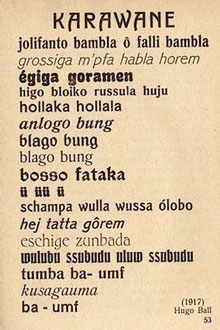 Hugo Ball, Karawane,verzija objavljena u Dada Almanahu u Berlinu 1920. Prema Raulu Hausmanu Hilsenbek je osmislio tipografiju za Karawane (inače upotreba različitih tipova slova bila je jedna od karakteristika berlinske dade).
1920 Prvi međunarodni Dada sajam (Dada Messe), Otto Burchard Gallery, Berlin: “Umetnost je mrtva – Neka živi Tatljinova nova mašinska umetnost”
(George Grosz i John Heartfield)

(‘Uzmi Dadu ozbiljno’
‘Dada je političko’
“Dada je protiv ekspresionističkih prevaranata’
‘Dole sa umetnošću’  
‘Dole sa građanskom duhovnošću’ 
‘Dada podržava revolucionarni proleterijat’
‘Dada je boljševizam’)

Berlinska dada je imala dosta šta zajedničkog sa levo orijentisanim revolucionarima: ustali su protiv iste hipokrizije i nepravde - i u Berlinu, kao i u Rusiji, dolazi do izjednačavanja političke reforme i umetničkog radikalizma
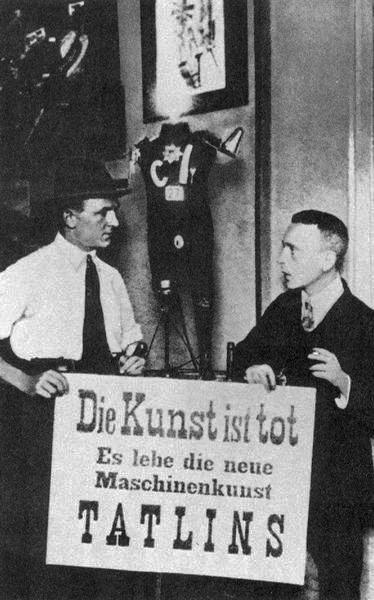 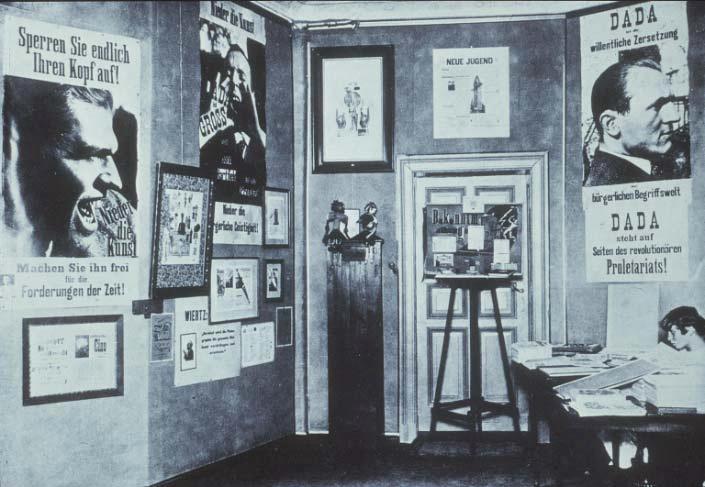 ‘Dada podržava revolucionarni proleterijat’
(Ubrzo nakon Dada sajma lični konfklikti rasturaju grupu: Hercfelde, Hartfild i Gros postaju bliži komunističkoj partiji, Hilsenbek se vraća medicini, Hausman i Heh sarađuju sa Švitersom, Teom van Duizburgom)
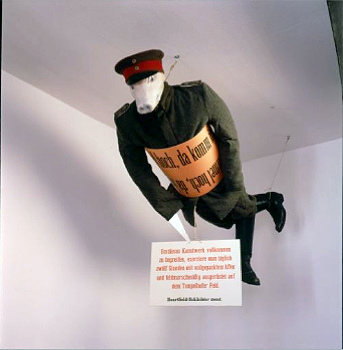 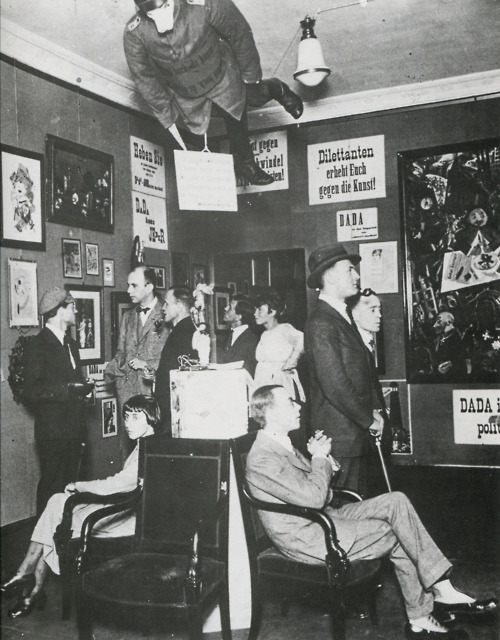 Rekonstruisani Pruski arhanđeo 
Heartfielda i Schlichtera
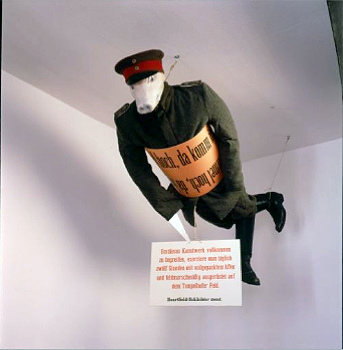 Rekonstruisani “Pruski arhanđeo”
(Heartfield and Schlichter)

Na tavanici – pruski arhanđeo je ‘božansko’ biće koje ne podleže ljudskim zakonima; 
Između ostalog, arhanđeo Mihajlo je zaštitnik Svetog rimskog carstva nemačkog naroda; pobednik nad satanom


Pruska militaristička ideologija – mešavina hrišćanske pobožnosti, nacionalizma, želje za ratovanjem


Citat Martina Lutera “S neba visoko, spustio sam se ovde” (oko struka lutke)
Na tabli: “Da biste u potpunosti shvatiliovo umetničko delo , morate svaki dan da dvanaest sati vežbate na terenu Tempelhof naoružani za bitku i sa punim rancem na leđima
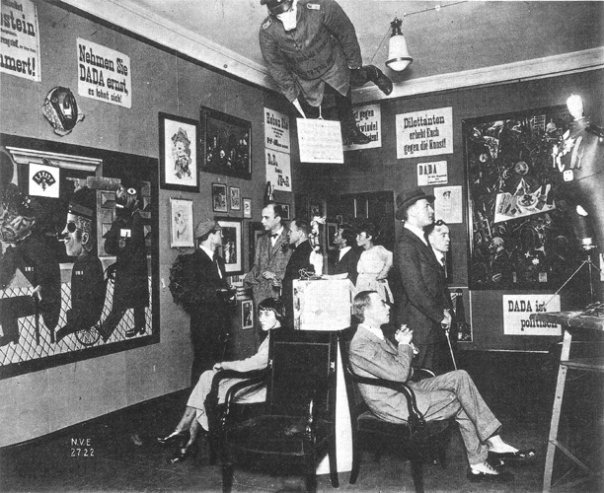 U Berlinu, dada je bila direktna reakcija na brutalnu društvenu realnost

Otto Dix “Ratni bogalji (45% sposobni za posao/službu)” 1920, danas nedostupna, pretpostavlja se da je uništena
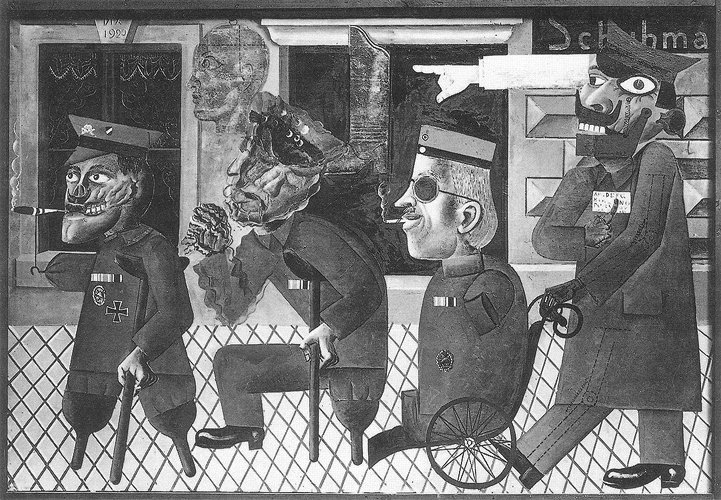 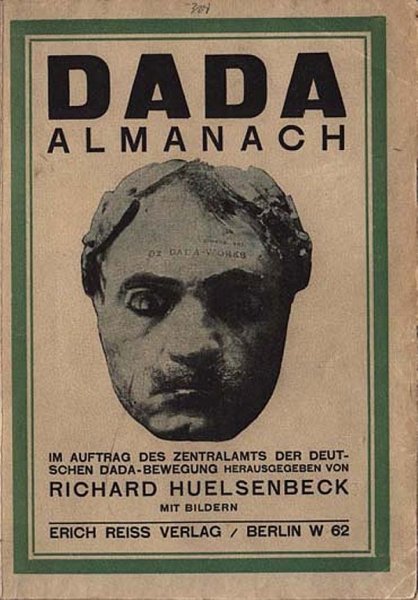 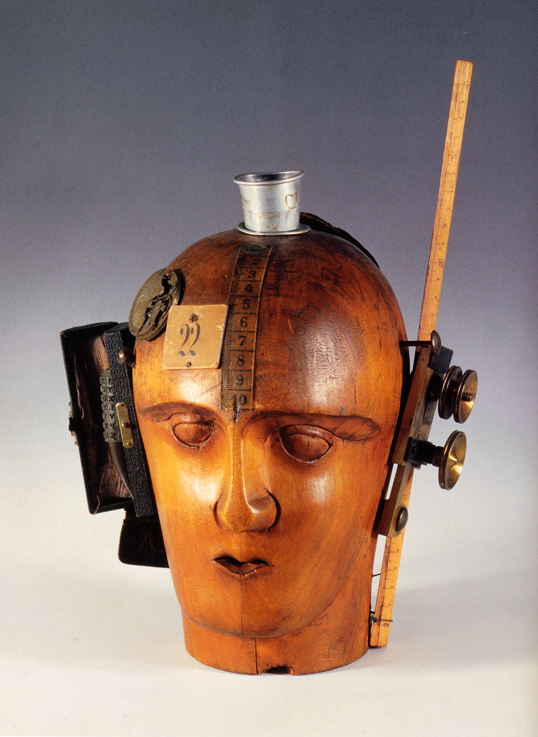 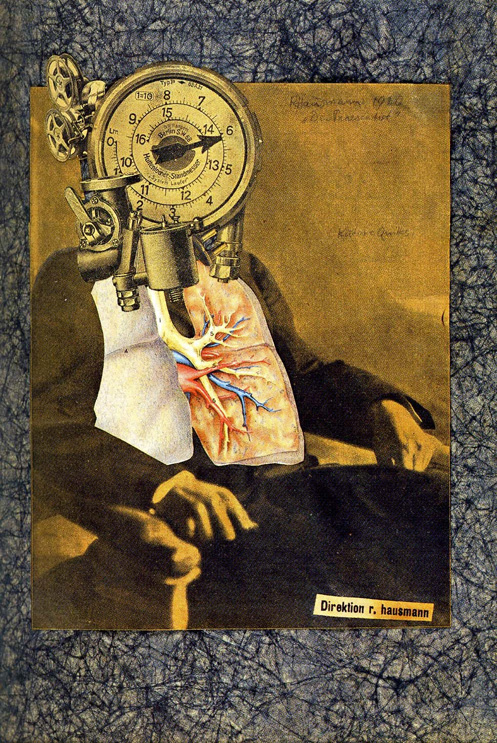 asamblaž, kolaž, fotomontaža, slike
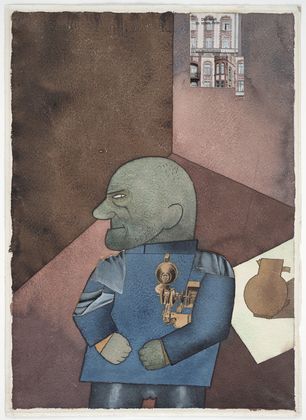 Hausmann
1920, Mehanička glava (Duh našeg vremena)
Hausmann
Dada autoportret, 1920
George Grosz, Inženjer Hartfild,
1920
fotomontaža
Sredstva da se uhvati duh grada bili su fotografija i hibridne fotomontaže (kojima je berlinska dada je dala neprocenjiv doprinos).

kubistički eksperimenti sa kolažima i delimično Arpovi kolaži  

Suštinski fotomontaža je bila bliska dadaističkoj tipografskoj praksi po tome što je disparatne elemente spajala u nekonvencionalne nove celine.

fotomontaža se razlikuje i od tipografije i od kolaža jer zahvaljujući korišćenju fotografije uspostavlja neposredni, direktan, trenutni odnos prema realnosti
fotomontaža
fotomontaža - politička/satirična funkcija
sirovi materijal fotomontaže bio je fleksibilan i realističan, a izbegava upotrebu diskreditovanog slikarskog realizma.
jednostavni ‘slučajnim’ ređanjem disparatnih vizuelnih sadržaja dobija se nova, eksplozivna slika
u procesu eksperimentisanja postalo je evidentno da kako god bila manipulisana, fotografija ostaje ubedljiva kao fragment realnosti
prihvatanje mehaničkog postupka u izvođenju fotomontaža takođe dodaje elemenat ruske mašinske estetike koja je privlačila pažnju berlinskih dadaista
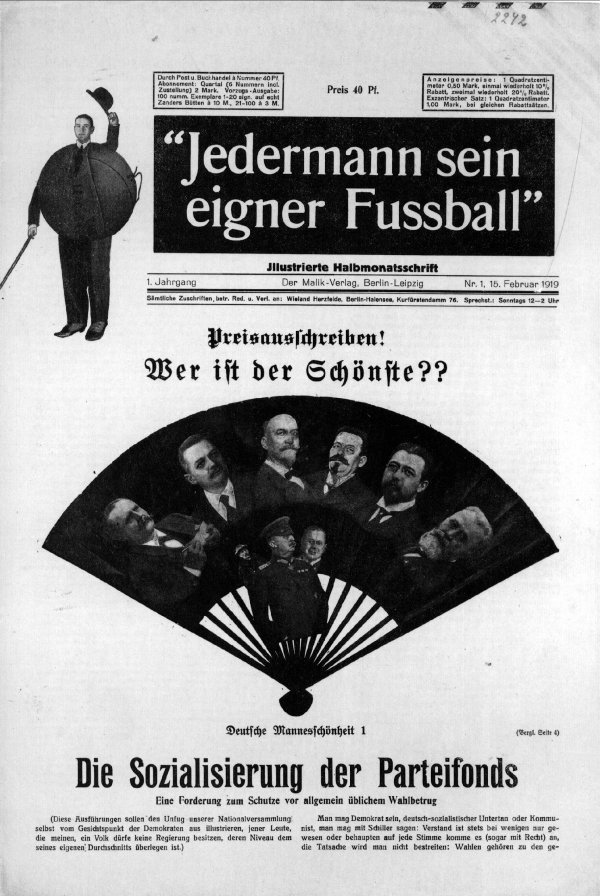 John Heartfield, naslovna strana prvog broja časopisa Jedermann sein eigner Fussball (Svako svoju fudbalsku loptu) – february 1919
Na naslovnoj strani Grosova fotomontaža, Ko je najlepši? Nemački lepotan br 1

Putem fotomontaže tematizovali su sve aspekte savremenog života

Gros je tvrdio da je Hartfild osmislio tehniku kao način da zaobiđe političku cenzuru; na različitim mestima Gros datuje prve Hartfildove fotomontaže u 1915 ili 1916 koje je radio kao razglednice i koje je onda navodno slao sa fronta – što je za posledicu imalo da se verovalo da je tehnika spontano nastala među vojnicima u rovovima
(Hartfild je u to vreme imao iskustva rada na filmu – manipulacija fotografskim procesom)
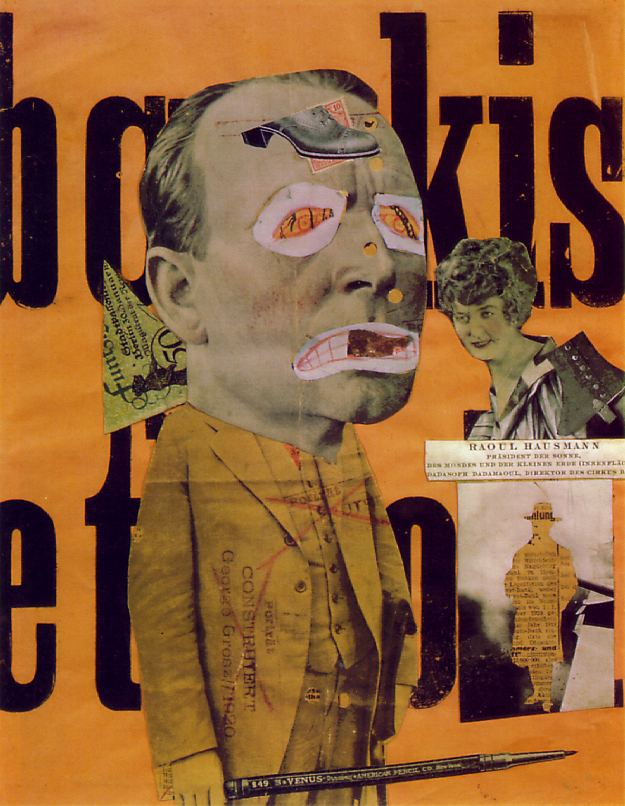 1919-20, Hausmann, Likovni kritičar,
Tate, 38,1x25,4 cm

Hausmann i Hoch su tvrdili da su oni pronašli fotomontažu na odmoru sredinom 1918. kada su naišli na kompozitnu sliku Kralja i njegovih predaka, među koje je vlasnik hotela u kojem su odseli dodao fotografiju svog lica

Ovo implicira da pronalazak tehnike nije politički motivisan kao i da je potonji rad ovog para izveden iz tipa predstave koja je već bila prisutna u domenu popularne kulture

NIJEDNA RAZGLEDNICA NITI KOMPOZITNA SLIKA VLASNIKA HOTELA O KOJIMA OVA SEĆANJA GOVORE NISU SAČUVANI (Hartfildov ‘fudbal’ je među najranijim sačuvanim fotomontažama
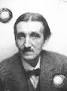 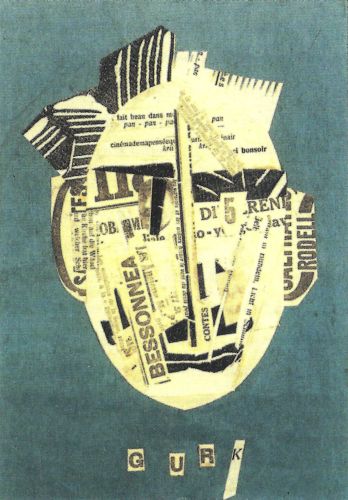 Paul Gurk (1880-1953)
Hausmanovi kolaži su okrenuti ka upotrebi reči – kondenzovane verzije realnosti
Kondenzacija prisutna i u njegovim fotomontažama (i kod Heh)
Hausman, Gurk, c.1918-19 (kolaž), 27x21,5 cm, Kunstarchiv Arntz, Haag
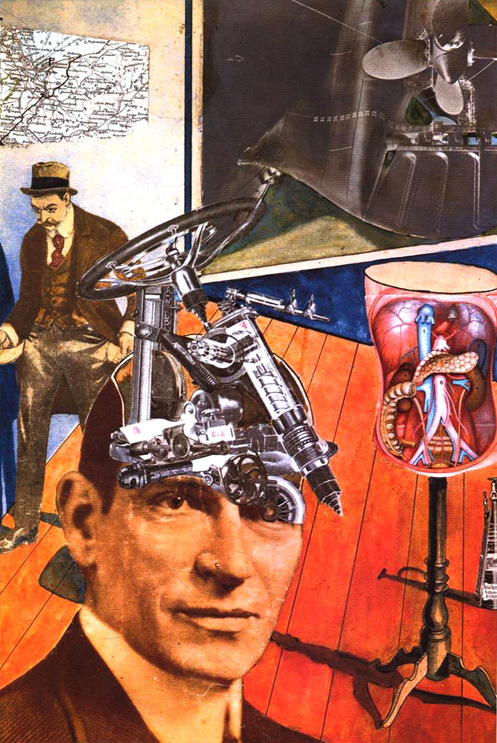 Hausmann, Tatljin kod kuće, 1920, photomontage; 40,9x27,9 cm, Moderna Museet, Stokholm



Grosov i Hartfildov poster: “Umetnost je mrtva! Živela Tatljinova mašinska umetnost!” (ideja o umetnosti koja je uzela aktivnu ulogu u transformaciji društva)

Berlinska grupa je poznavala rad ruskih konstruktivista (poster na Dada Sajmu 1920. godine )ali pravo upoznavanje će uslediti 1922. godine sa Prvom sovijetskom umetničkom izložbom u Berlinu.
Prvi međunarodni Dada sajam, Berlin, 1920: “Umetnost je mrtva – da živi Tatljinova nova mašinska umetnost”".
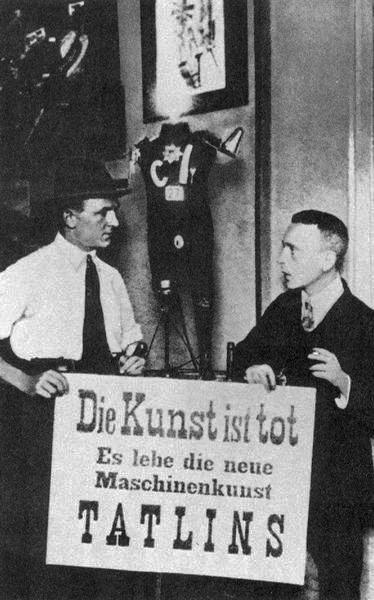 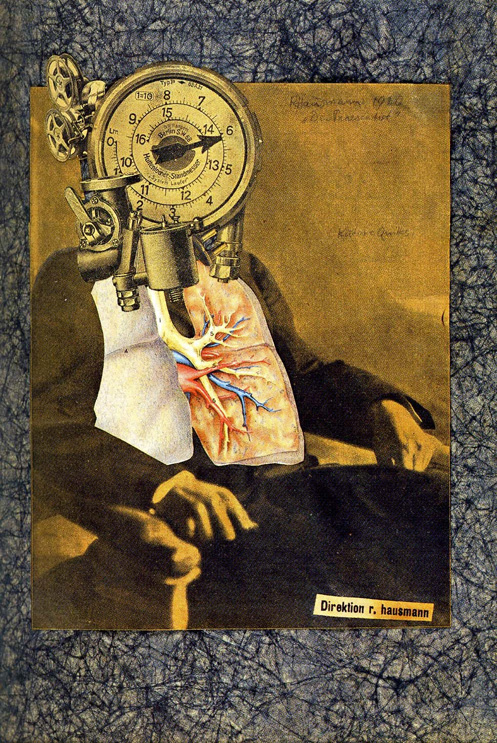 dada kiborg, ‘visions of the new human in weimar berlin’, matthew biro
Fotomontaža koju rade Heartfield, Grosz, Ernst, Höch, Hausmann:
donosi društvena satira; društvene i političke komentare
poriče građanske ideale subjektivnosti – cut & paste postupak
preokreće slike i jezik reklame dominantno kapitalistički orijentisanog društva protiv tog društva(koristi  reči i slike iz javne sfere da bi kritikovala moderan život)
reprezentuje i/ili počiva na supstituciji ljudskog mehaničkim
reflektuje iracionalnost savremenog života
koristi različite dimenzije i tipove slova
Izgleda kao zbrka besmislenih poruka – ništa drugo do provokacija
fotomontaže (i asamblaži) dozvoljavaju  da se moderna tema vrati u vizuelne umetnosti na novi, provokativan način
Hausmann, Dada autoportret, 1920
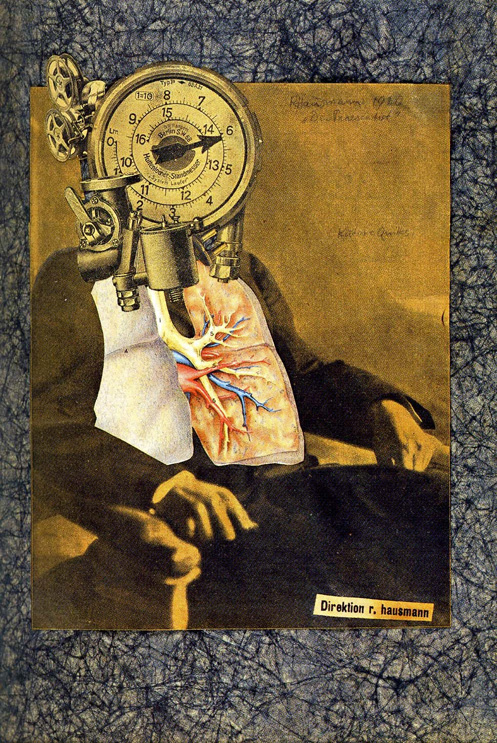 Hausmann, Dada autoportret, 1920
(identifikovana kao autoportret na osnovu kataloga ‘Dada Fair’-a)

uticaj tehnologije na čoveka
novi koncept identiteta, razumevanje odnosa između seksualnosti i društvene revolucije

pumpa umesto glave koja energiju koju upumpava u telo
kino-projektor –referenca na savremenu kritiku filma i od strane buržoazije (koja je smatrala da će film uništiti nemačku kulturu) i od strane levice (po čijem mišljenju film ima potencijal da iskrivi i laže o realnosti); Hausmanov ambivalentan odnos

Dijalektička priroda moderne egzistencije-kombinacija ‘sopstvenih’ i ‘stranih’ elemenata
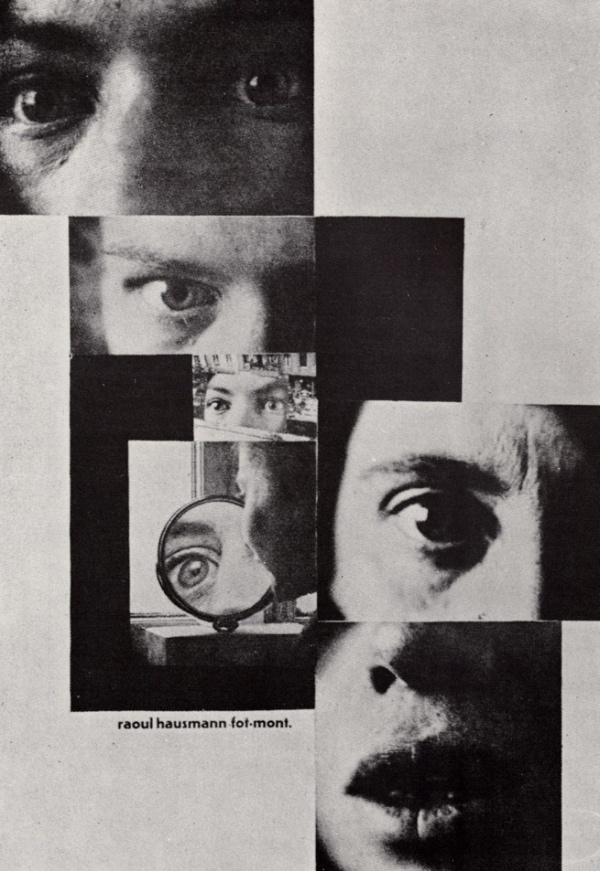 Raoul Hausmann and Hannah Höch 
fotomontaže su heterogeni ‘proizvodi’: 

fotomontaže  proizvode novog posmatrača; provociraju da poredi svet kako je predstavljen putem medija sa iskustvom realnosti u svakodnevnom životu: procep između slike realnosti i same realnosti

 podstiču posmatrača da razvija  disperznu percepciju da bi kritički preispitivao društvene i političke stereotipe artikulisane u masovnim medijima

NOVI POSMATRAČ – POZICIJA INTERPELIRANOG SUBJEKTA proizvedenog heterogenim umetničkim delima u uslovima masovne reprodukcije i razvijanja novih formi hibridnih identiteta
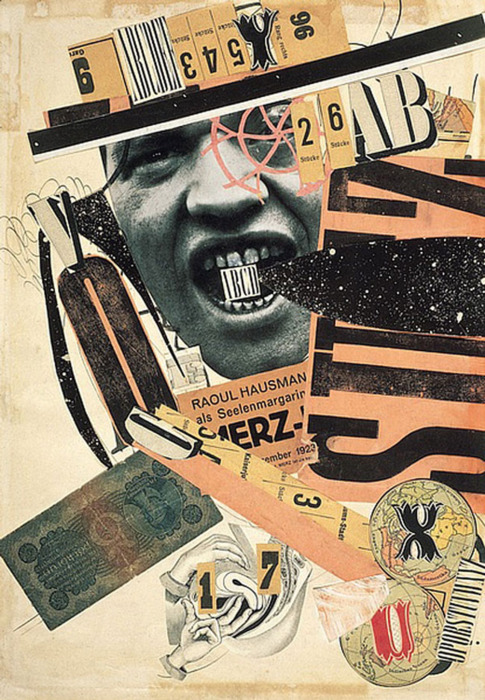 Raoul Hausmann, ABCD, 1923-1924, fotomontaža i kolaž, 40,5 x 28,5, Paris, Centre Pompidou-Musée national d’art moderne


Efemerna priroda fotomontaža – važna snaga poruke koja se saopštava, ne vrednuje se umešnost
Mešanje realnog i fiktivnog, amimetičnost i metatekstualnost 

Hausmann će kasnije, 1925. reći da je fotomontaža baš zato što je “eksplozija tačaka posmatranja i vrtložna konfuzija slika” posebno pogodna za istraživanje dijalektičkih odnosa između forme i sadržine
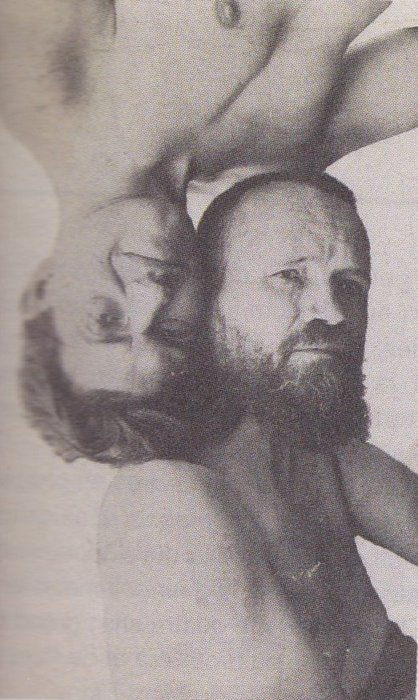 Johannes Baader ( 1875–1955), Raoul Hausmann, Dupli portret Baader-Hausmann, impression d’un photomontage sur papier journal, 25,4 x 15,8 cm, 1919-1920, Kunsthaus Zurich

Na tragu teorija Otta Grossa, Hausmann je smatrao da transformacija ljudske seksualnosti  neophodni preduslov za razvoj novog nehegemonog modela zajedničkog života.

Hausmann je identifikovao građanski poredak kao onaj koji počiva na individualističkoj, hiperracionalnoj, kapitalističkoj i heteroseksualnoj ideologiji koja favorizuje muškarca i potiskuje različitost i i pokušava da uredi svakoga i sve u okruženju.
Hausmann je smatrao da građanski subjekat nije definisan klasnom strukturom i ekonomskim odnosima posedovanja i proizvodnje (marksizam) već svojom seksualnošću. Stoga, da bi novi čovek i zajednica sebe razvili, prvo heteroseksualne muške vrednosti moraju da budu prevaziđene i to:
homoseksualnošću (koju vidi prisutnu u svim stadijumima razvoja libida) i
2. promiskuitetom
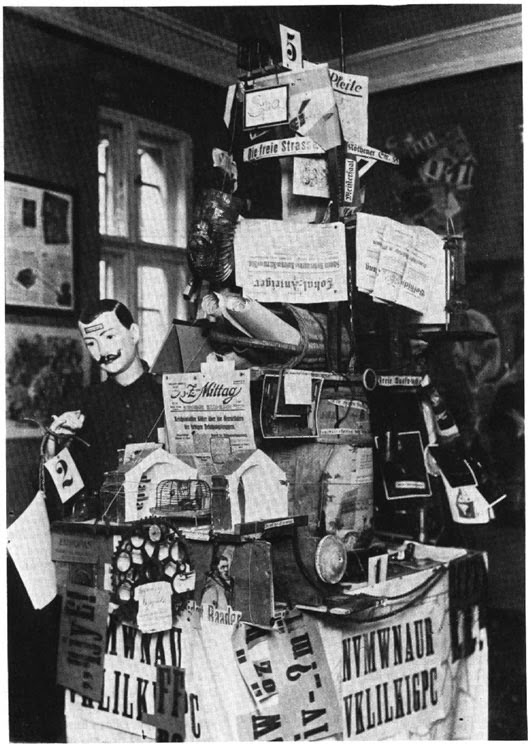 Johannes Baader, Veličina i propast Nemačke, Prvi međunarodni Dada sajam, Berlin 1920
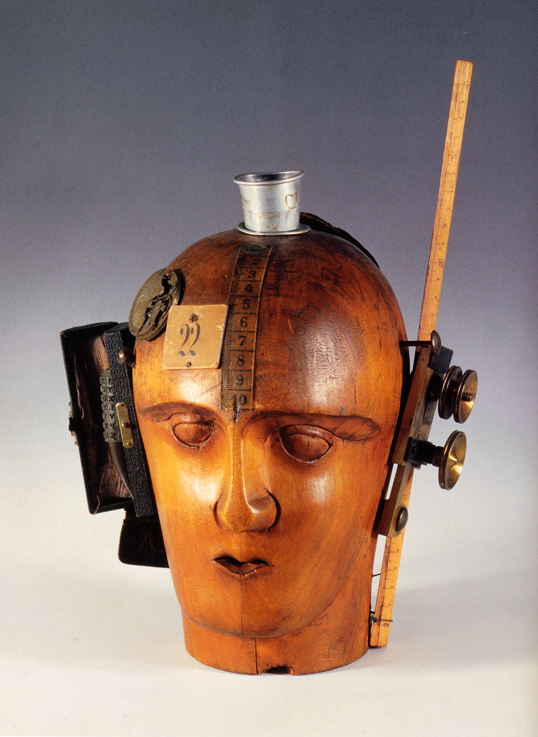 Hausmann, 
Mechanischer Kopf : der Geist unserer Zeit [Mehanička glava: Duh našeg vremena] c. 1920 asamblaž visina: 325 mm, MNAM Centre Georges Pompidou, Paris
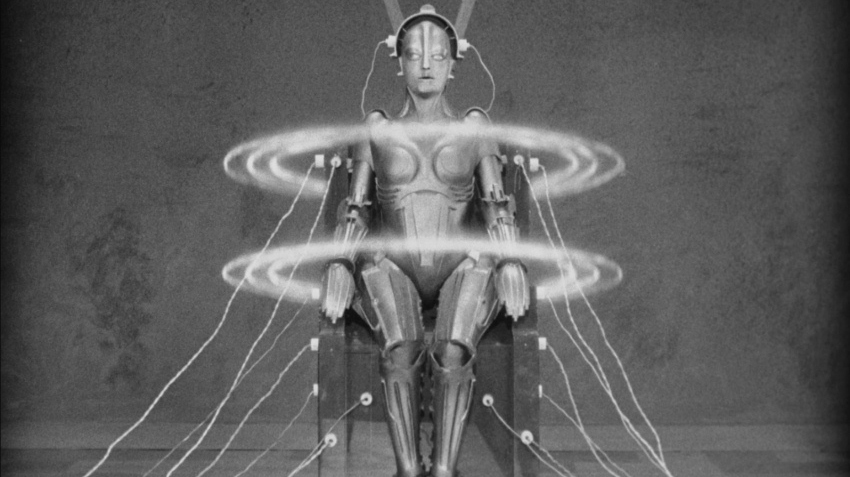 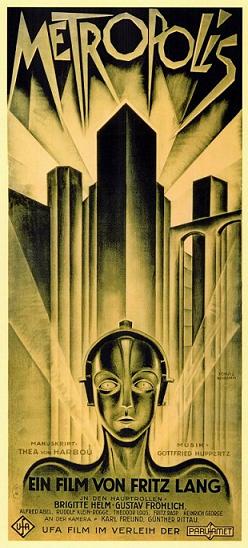 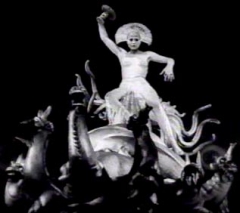 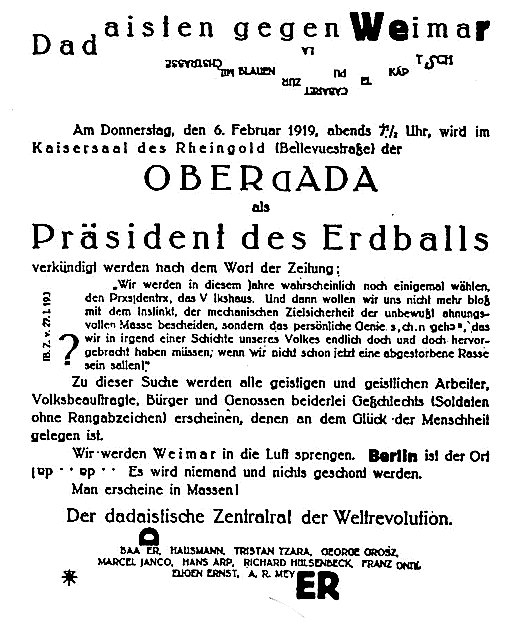 Johannes Baader, Dadaisti protiv Vajmara, 1919
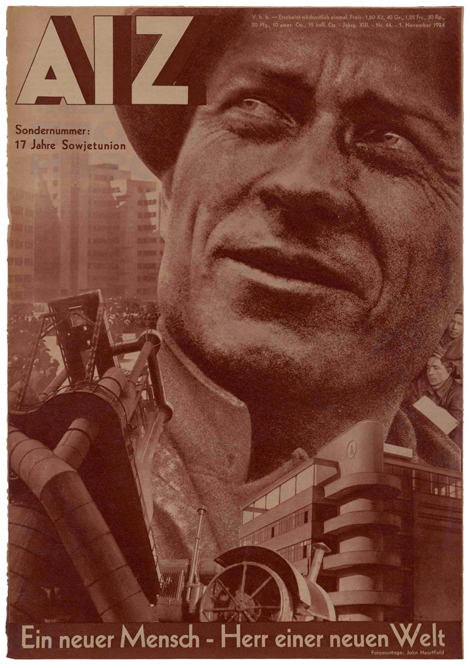 John HeartfieldAIZ, no 44, 1934
‘anti-umetničke’ fotomontaže – dezintegracija aure umetničkog dela u uslovima masovne reprodukcije i masovnih medija – ‘originalne’ fotomontaže i posteri zasnovani na fotomontažama

‘originalne’ fotomontaže - primarno komponovane od fotomehaničkih reprodukovanih elemenata preuzetih iz masovnih medija – konstelacije izvedene rukom, dodirnute i oblikovane od strane umetnika koji ih je odabrao
John Heartfield, 1930 
“Kogod čita buržoaske novine postaje slep i gluv: Skidaj zaglupljujuće zavoje!”
AIZ (1930), vol. 9, no. 6, p. 103
(radnički ilustrovani magazin)
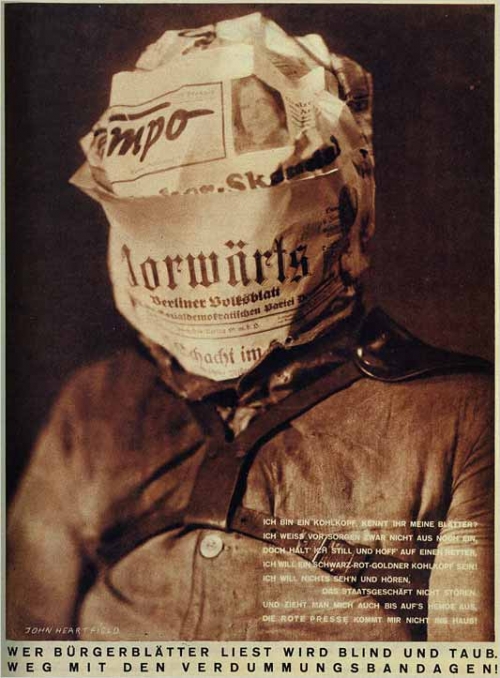 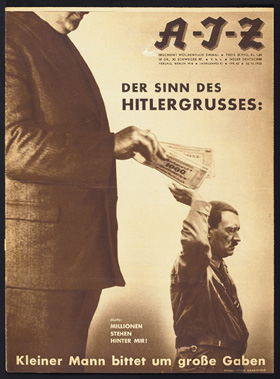 The Meaning of the Hitler Salute: Little Man Asks for Big Gifts, 1932
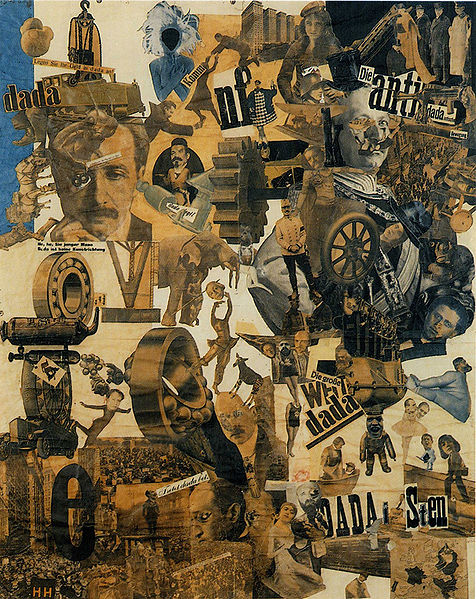 Hannah Höch (1889-1978). Rez kuhinjskim nožem kroz poslednju vajmasku kulturnu epohu pivskih stomaka u Nemačkoj, 1919-1920:
Prikazuje društveni i politički pejzaž Vajmarske republike

Disparatne slike cut&pasted – otvorena struktura/otvoreno delo
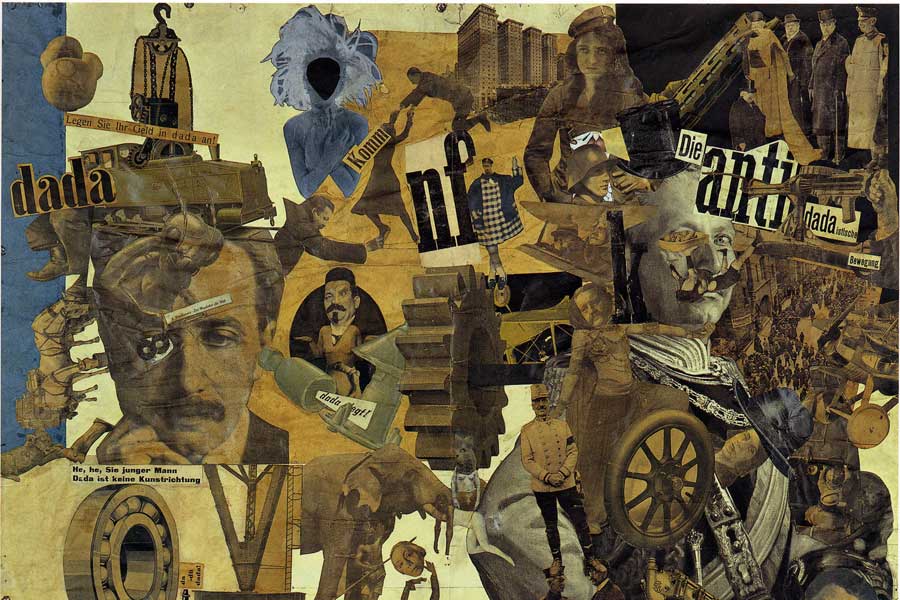 Die anti-dadaistische Bewegung – Viljem II, general Paul von Hindenburg na telu plesačice Sent M’ahesa, general Karl von Pflanzer-Baltin koji stoji na glavama ministara, avion – pučista Wolfgang Kapp / nasuprot Albert Ajnštajn (Ставите свој новац у даду )
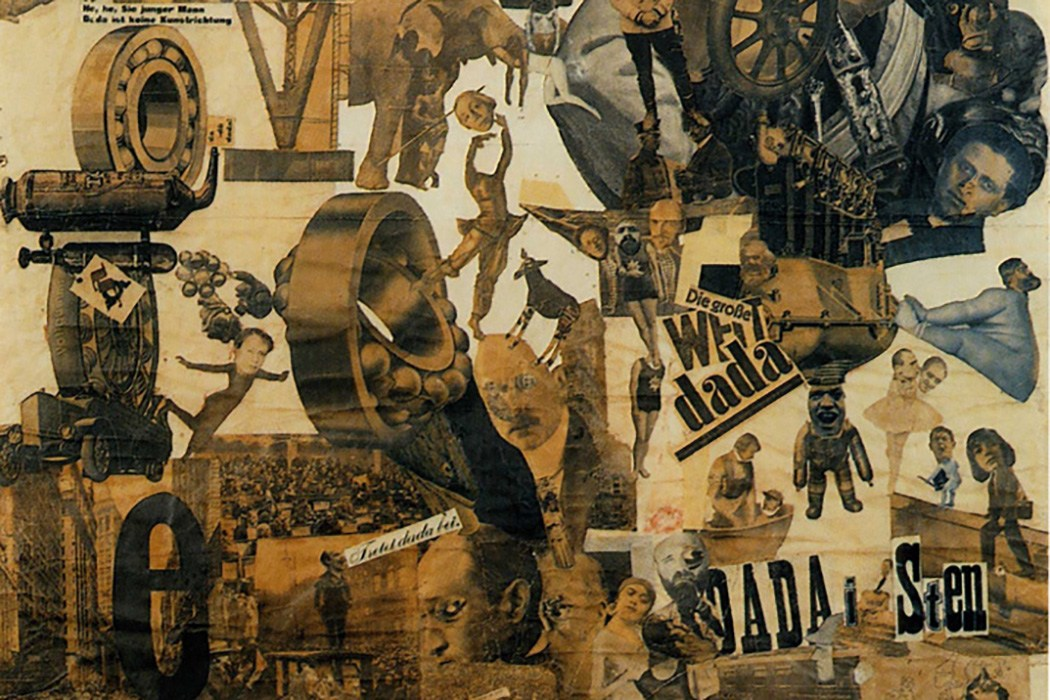 Dadazof Raul Hausman u ronilačkom odelu, mašina sa glavom Karl Marksa ;
Vrh ove mašine završava se točkom na grudima Viljema II, pored koga je glava Else Lasker-Šuler (Hercfelde je rekao da je izdavačka kuća koju je vodio  dobila ime po liku iz njene antiratne novele o orijentalnom princu Maliku);
Između revolucionara Karla Radeka i Lenjina, nalazi se Baderova glava prikačena na telo Šarlote Jozef koje je naslonjeno na telo Johane Jozef (Johanna Joseph), dve nemačke nacionale šampionke u skakanju u vodu/bader-baden; kunstspringen.
sa glavom Kathe Kolvitz (u pedesetdrugoj postala prvi ženski profesor na Pruskoj umetničkoj akademiji )
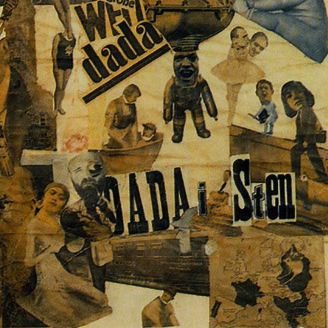 Dada-svet nastanjuju i glave Georga Grosa i Vilanda Hercfeldea, zakačene za telo balerine; 
glumica Asta Nilsen jedna od najvećih zvezda nemog filma; 
plesačice Pola Negri (Pola Negri) i Nidi Impekoven koja kupa Džona Hartfilda Lik Hane Heh se pojavljuje iznad mape Evrope koja pokazuje države u kojima su žene dobile pravo glasa.
(DETALJNIJE O OPISIMA FOTOMONTAŽA POGLEDATI PRILOG U PDF-U)
Hannah Höch, Lepa devojka (Das schöne Mädchen ), fotomontaža, 1921
Rodni stereotipi

Kulturalna kritika
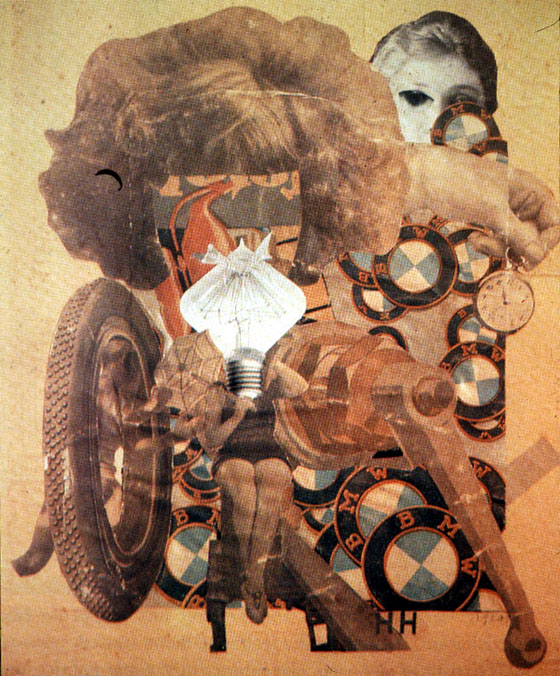 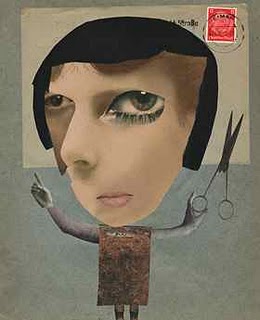 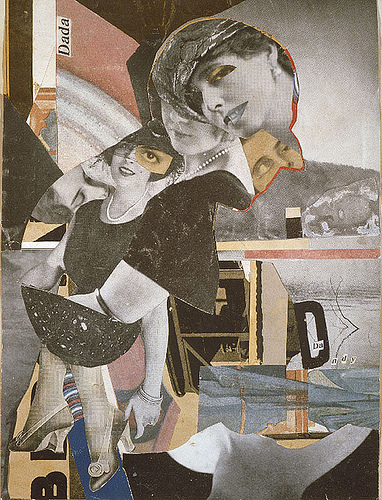 Hannah Höch, Da-Dandy, fotomontaža, 1919
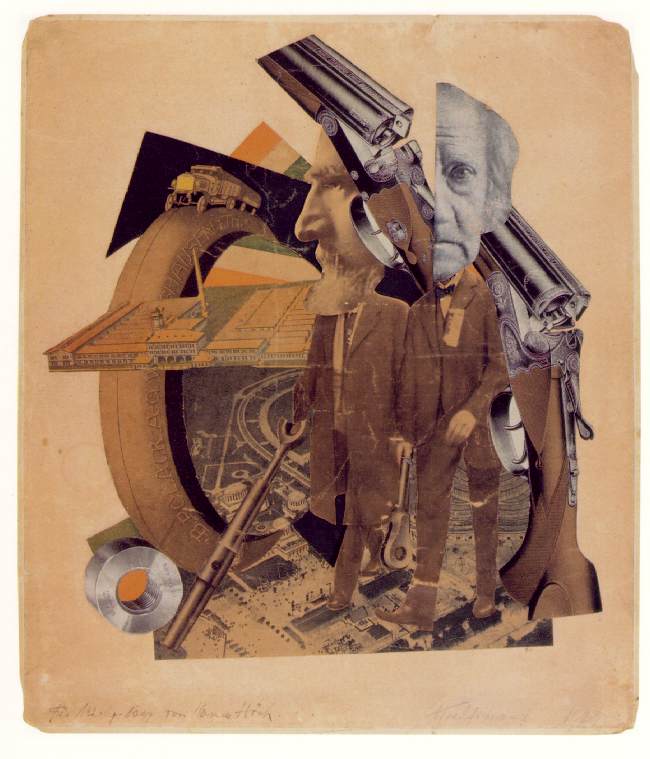 Hochfinanz (High Finance)1923Photomontage with collage36 x 31 cm, Private Collection
Hannah Hoch Tuga: iz Etnografskog muzeja, fotomontaža 1925
Hannah Höch, Mulatkinja, 1924, 11x8,2 cm
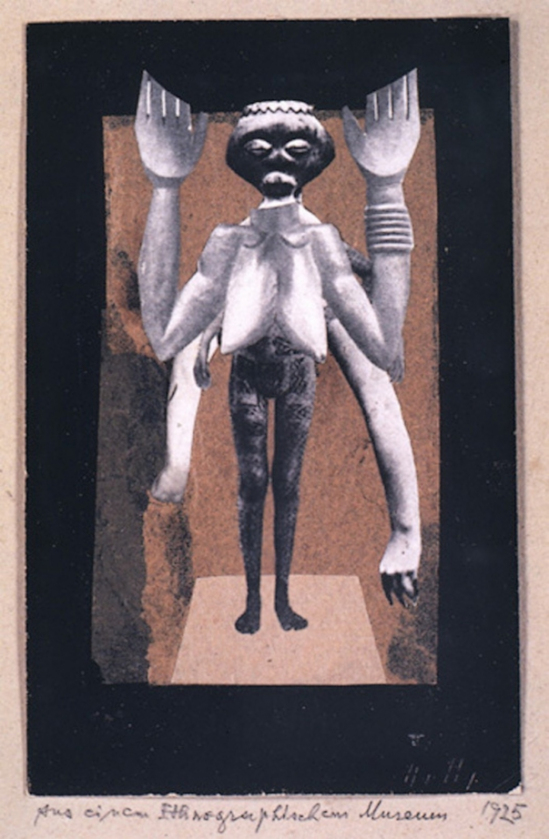 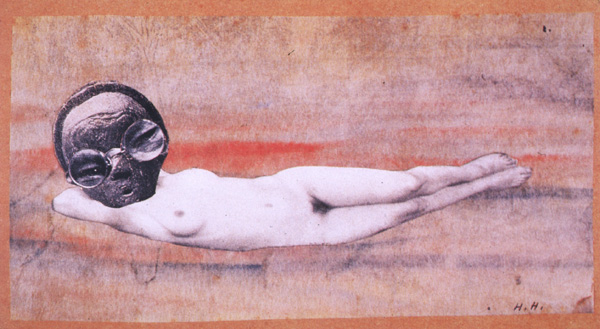 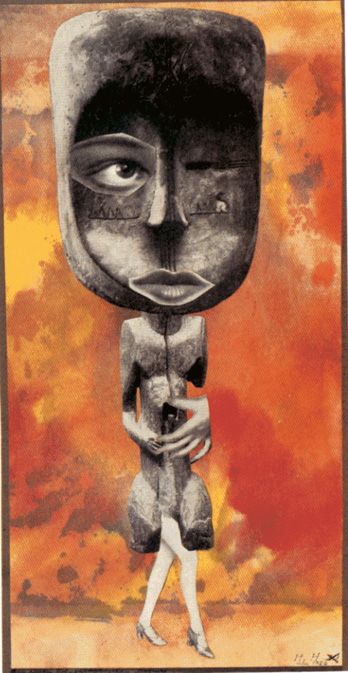 Hannah Höch, Čudna lepota (Fremde Schönheit), fotomontaža, 1929
Rasni stereotipi – ‘primitivna umetnost’ - predstave sa maskama iz etnolografskog muzeja  kombinovane sa predstavama /fragmentima iz modnih magazina, fotografijama delova tela, kadrova iz filmova itd
Hanna Hoch -  Dražesna, 1926, 30x15,5cm, Museum Folkwang Essen
1920, Daum se udaje za svog pedantnog automata Georga u maju 1920, John Heartfield je vrlo zadovoljan (Meta-mechanische Konstruk-tion) 42 x 30.2 cm, akvarel, kolaž; videti: https://berlinischegalerie.de/en/collection/our-collection/prints-and-drawings/george-grosz/
Republikanski automatoni (Republikanische Automaten)
1920, akvarel i olovka na papiru, 60 x 47.3 cm, MoMA
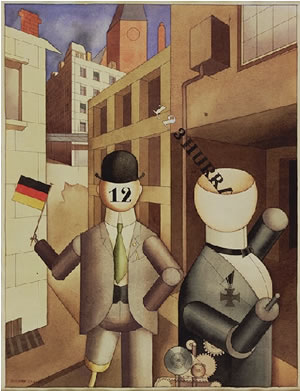 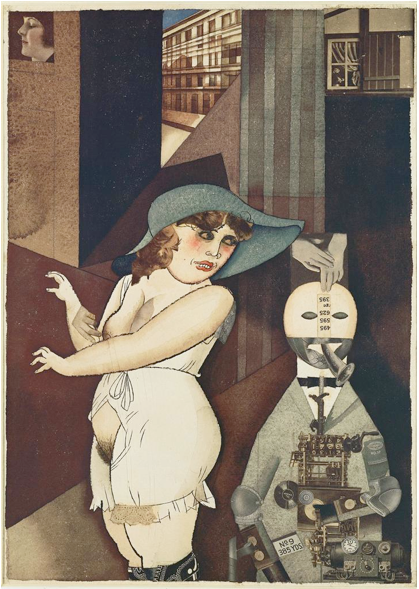 Georg Grosz “Osuđenik, Monteur John Heartfield nakon pokušaja Franza Junga da ga digne na noge”("Der Sträfling": Monteur John Heartfield nach Franz Jungs Versuch, ihn auf die Beine zu stellen)
(1920)
Akvarel, tuš, olovka, kolaž, 41.9 x 30.5 cm, MoMA
Videti: https://www.moma.org/collection/works/35058

Dvostruki’portret’ (predstavlja Hartfilda sa glavom Grosa)
- vojnička uniforma, spartanski ambijent: sanatorijum (Hartfild je posle nervnog sloma proveo 1915. u sanatorijumu; Gros takođe 1917 zbog stvarne ili simulirane mentalne nestabilnost;
“puno sreće u (novom) domu”)
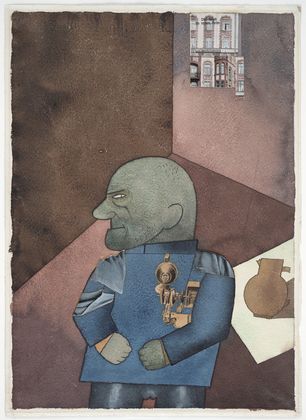 Yvan Goll, Metuzalem, ilustracije G. Grosz. Potsdam, G. Kiepenheuer 1922.
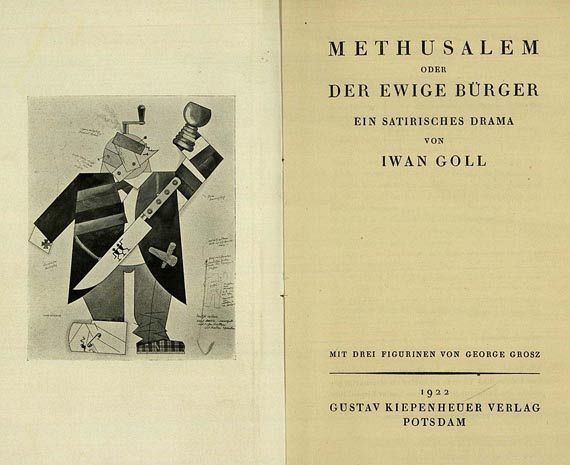 Georg Grosz Methusalem. Costume design for the play Methusalem
1922, Watercolor, ink, metallic paint, and pencil on paper, 52.6 x 41.1 cm, MoMA
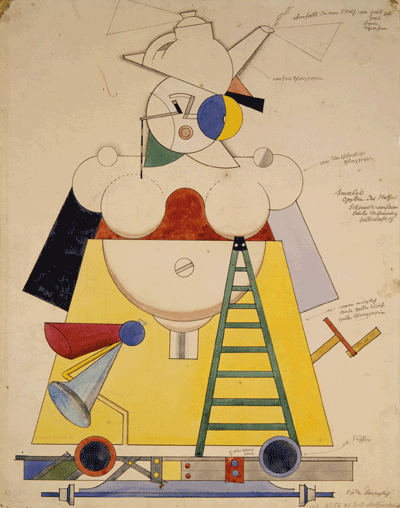 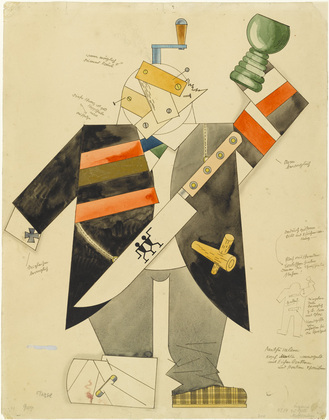 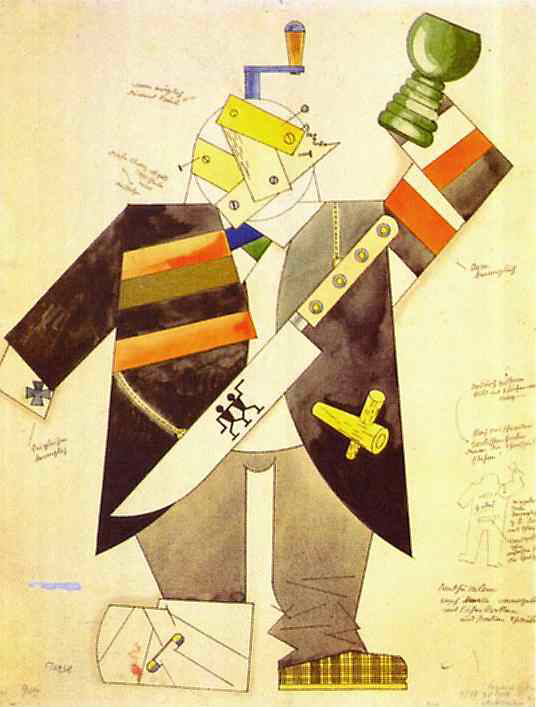 1922, metuzalem